Lab Analyses of Olivine-Carbonate Mixtures as observed on Mars
By Hope Wetzstein 
Mentors: Mark Salvatore and Christopher Edwards
Background
The Mars Spirit Rover in Gusev Crater
The Mars Perseverance Rover in Jezero Crater
The different grain sizes and cementation
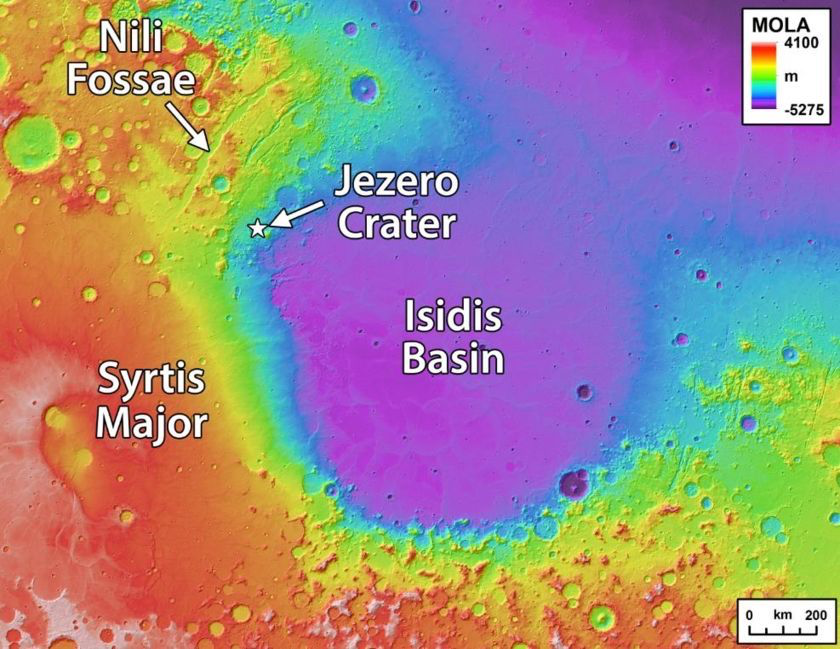 Methods
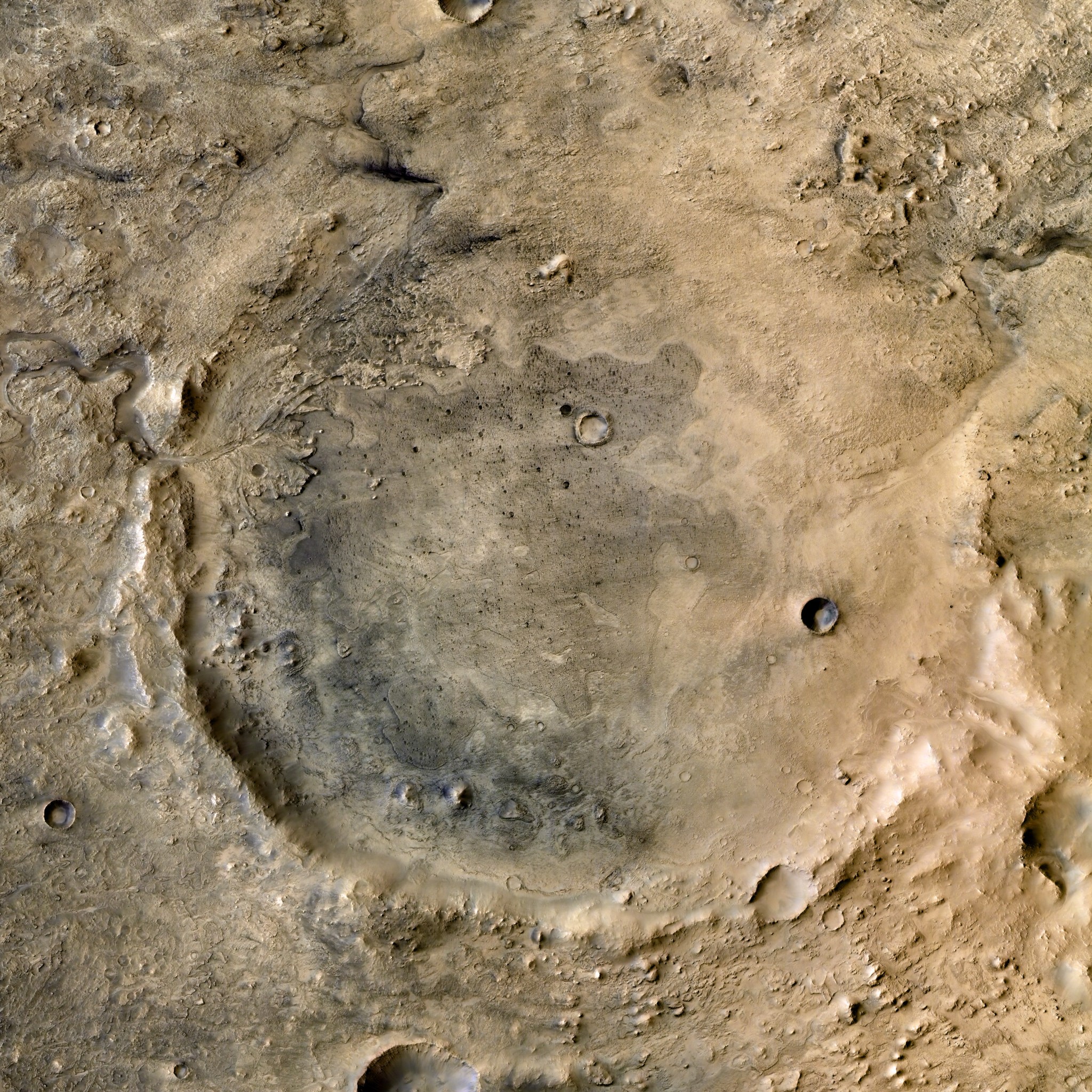 Visible Near-Infrared (VNIR) Spectrometer 
Fourier-Transform Infrared (FTIR) Spectrometer
Mid-Infrared (MIR)
Prepare mixtures 
Generate high-quality laboratory spectra
Samples
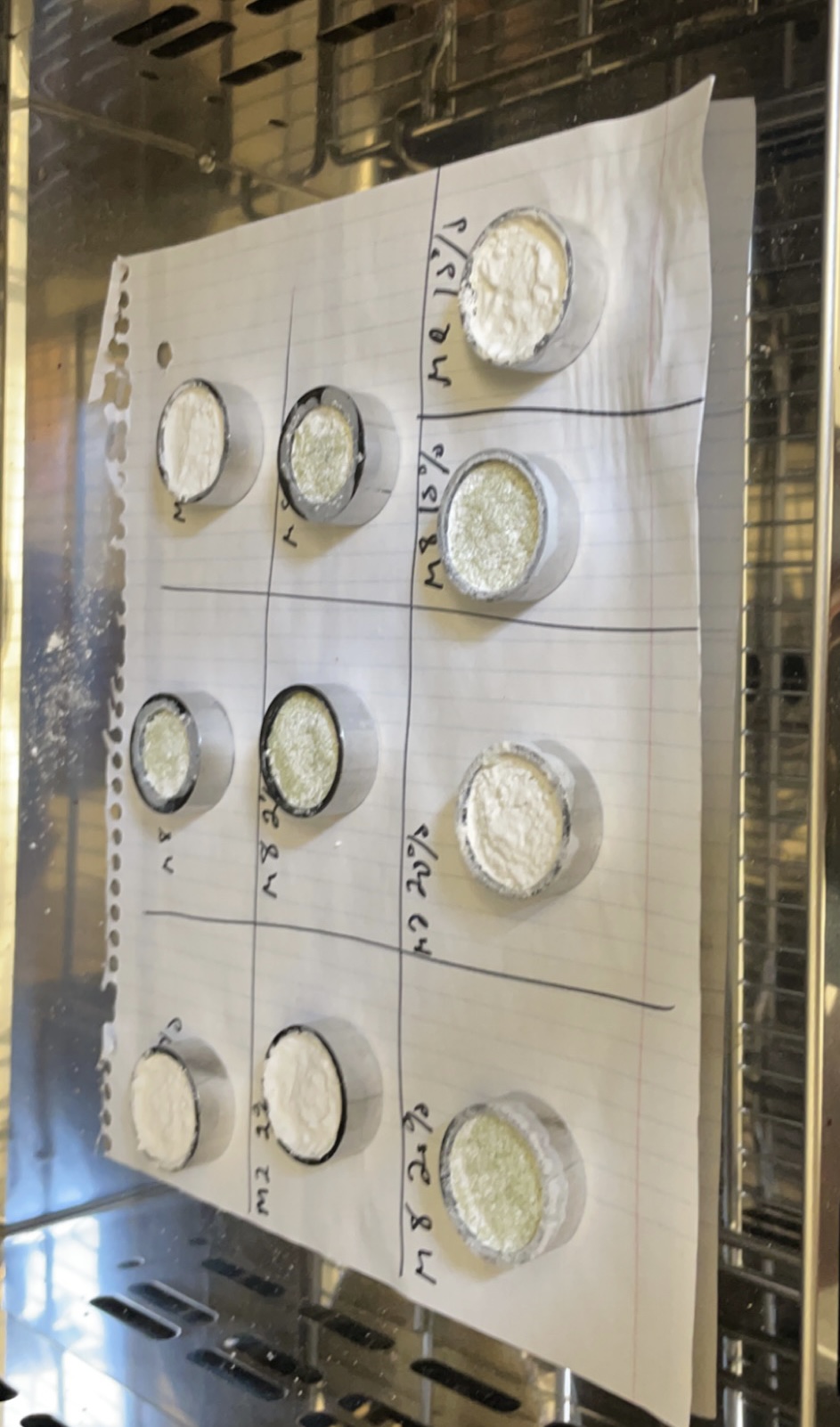 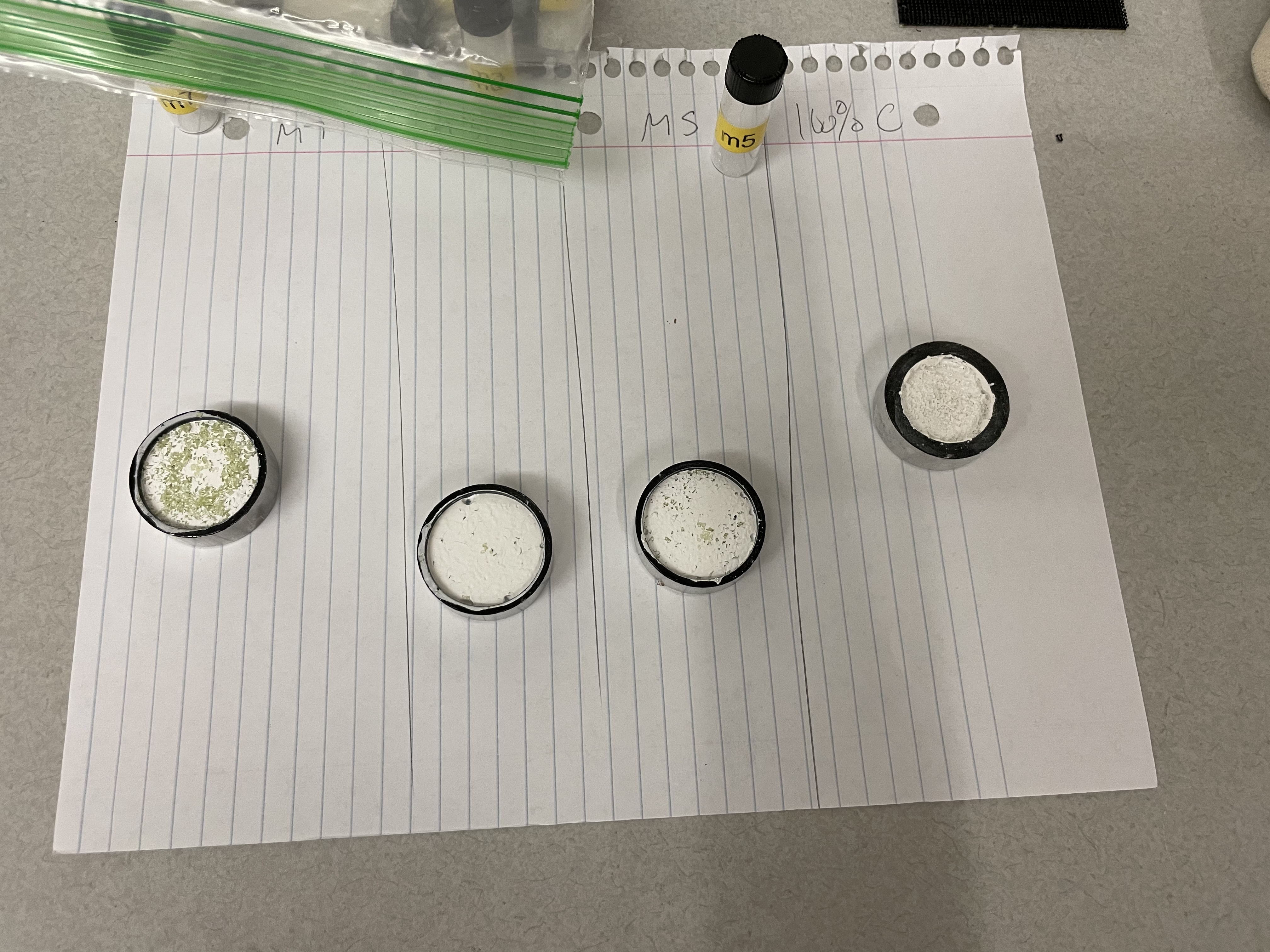 Early Research Findings
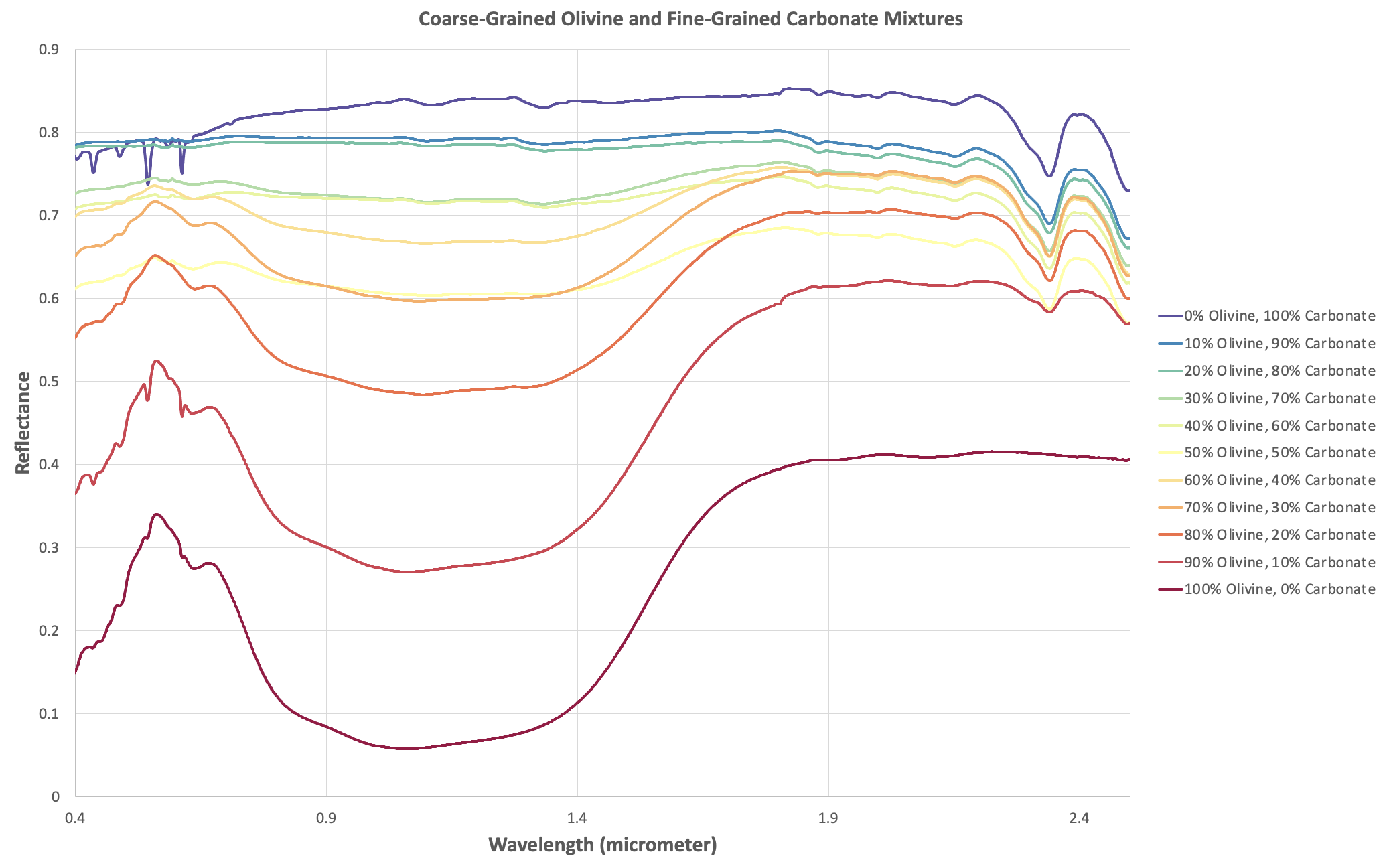 Early Research
VNIR Cemented Data
VNIR Cemented with Salt Data
VNIR Comparison
FTIR Cemented Data
FTIR Cemented with Salt data
FTIR Comparison
What’s next
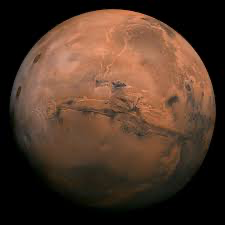 Cemented FLIR and FTIR data 
Investigating the FLIR with the FTIR 
Current Thoughts
Relating back to rover and satellite data 
Paper
Questions?